PIANO NAZIONALE PER LA RIQUALIFICAZIONE DEI PICCOLI COMUNI
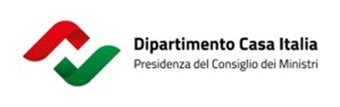 manutenzione del territorio con recupero di immobili esistenti e aree dismesse e mitigazione rischio idrogeologico
acquisizione di case cantoniere e del sedime ferroviario dismesso, anche per finalità di protezione civile  e turistiche
recupero e riqualificazione dei centri storici anche ai fini della realizzazione di alberghi diffusi
acquisizione e riqualificazione di terreni e di edifici in stato di abbandono
INTERVENTI PRIORITARI DEL PIANO NAZIONALE PER I PICCOLI COMUNI
ristrutturazione dei percorsi viari di particolare valore storico, culturale e turistico
salvaguardia e recupero  dei beni culturali, storici, artistici e librari
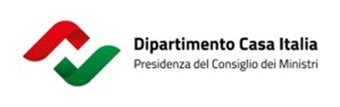 RISORSE E BENEFICIARI
La legge 158 del 2017 ha istituito un Fondo iscritto nello stato di previsione del Ministero dell’interno con una dotazione di circa 132 milioni di euro circa per il periodo 2017-2022, oltre ai 30 milioni del 2023 non ancora impegnati, per un totale di 162 milioni di euro.  

La Presidenza del Consiglio dei ministri definisce i bandi e la procedura per la presentazione dei progetti da inserire nel Piano nazionale; il Ministero dell’interno provvede alla stipula di accordi con i Comuni e alla erogazione dei fondi. 

I beneficiari del Piano sono gli oltre 5.500 Comuni individuati con dPCM 23 luglio 2021.
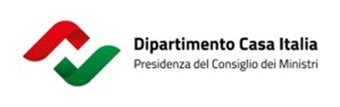 PRESENTAZIONE DELLE DOMANDE
Il Dipartimento Casa Italia ha predisposto una procedura informatizzata semplificata per l’invio delle domande.

La domanda può essere presentata singolarmente, in forma associata, per il tramite di Unioni di Comuni, Comunità montane, Comunità isolane o di arcipelago – genericamente indicate come Unioni di Comuni.

E' previsto il finanziamento di 1 solo progetto per Comune, indipendentemente dalle modalità di presentazione, nel rispetto del principio "un Comune, un progetto".

Le Unioni possono presentare 1 progetto per ogni Funzione delegata, ma per insiemi diversi di Comuni.
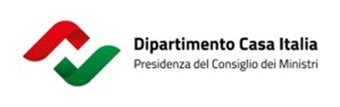 FASI DELLA PROCEDURA
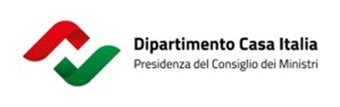 INOLTRO DOMANDA E IMPORTO FINANZIABILE
La presentazione della domanda è fatta esclusivamente tramite procedura telematica elaborata dal Dipartimento Casa Italia.

L’istanza è rivedibile fino all’inoltro finale che chiude la procedura.

L'importo massimo concesso per progetto è 700mila euro.

Per progetti presentati per il tramite di convenzione o di Unione di comuni è possibile il cumulo del massimo finanziabile.

Verrà istituita di una Commissione per la verifica istruttoria delle istanze e l'eventuale soccorso istruttorio.
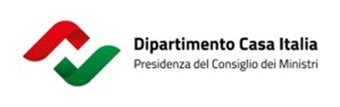 IL DIPARTIMENTO GARANTIRA' ASSISTENZA A COMUNI E UNIONI ATTRAVERSO:
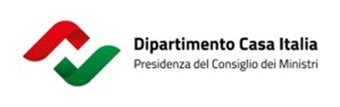